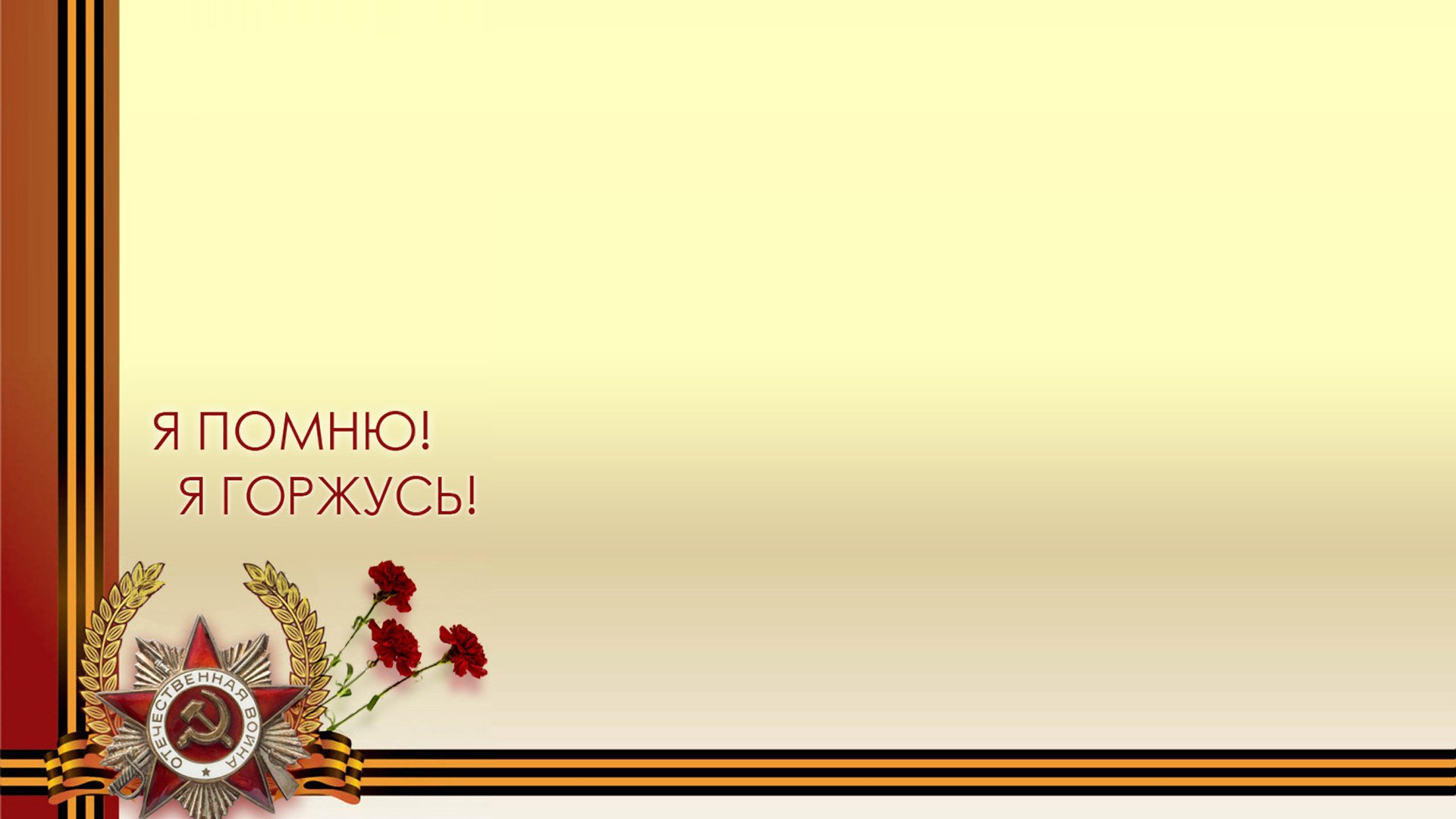 Иванов Александр Власович
Харькевич Алексей Аверьянович
ГЕРОИ ВЕЛИКОЙ ОТЕЧЕСТВЕННОЙ ВОЙНЫ
Выполнила: Иванова Татьяна Андреевна
Красноярский край, г. Красноярск
Руководитель Данилюк О.В
МАОУ Гимназия  № 13   ’’Академ”
Актуальность работы: Приближается 9 мая -  день Победы в Великой Отечественной войне 1941-1945 годов. Для участия в акциях «Бессмертный полк» и «Окна Победы» нужна листовка о прадедушке. Для этого необходимо найти  информацию  о моем прадеде Глотове Иване Дмитриевиче. 
Гипотеза: Мой прадед внес большой вклад в дело защиты нашей Родины.
Цель: Устранение белых пятен в военной истории нашей семьи и составление листовки о прадедушке.
Основные задачи: 
1. Провести опрос родственников;
2. Проанализировать данные семейного архива;
3. Найти информацию в архиве Министерства обороны РФ на сайте «Память народа» и сравнить с данными семейного архива.
     Объект исследования: вклад моего прадеда в Победу нашего народа в                             Великой Отечественной войне.
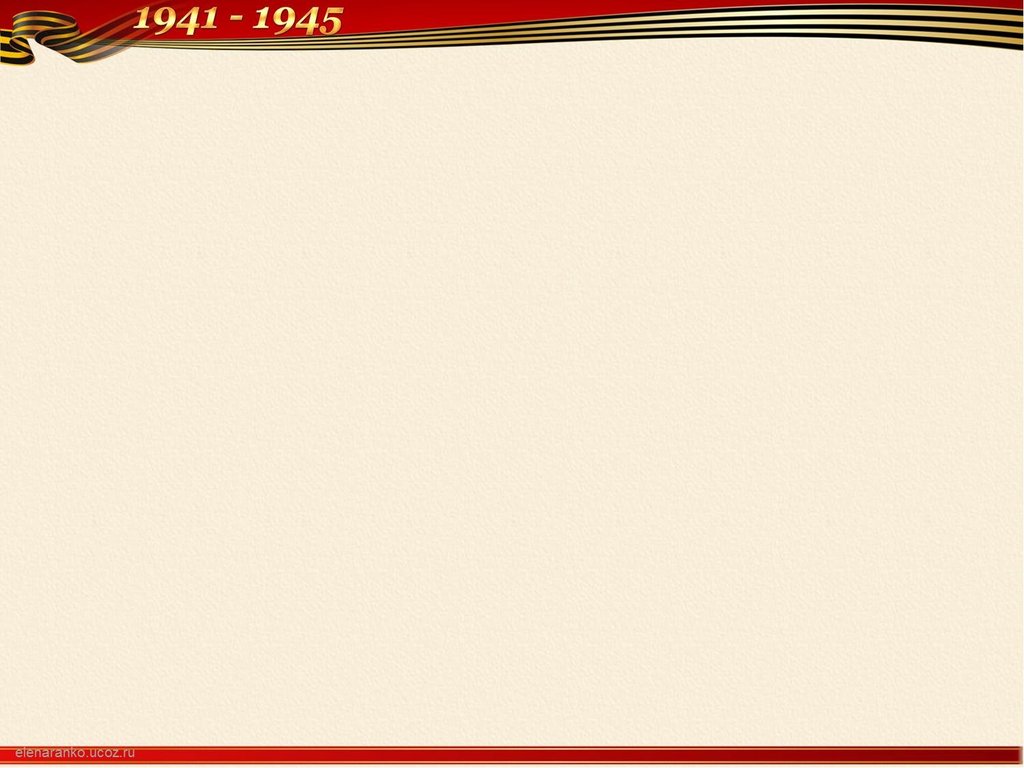 ВВЕДЕНИЕ:
Всего за время Великой Отечественной войны в Вооруженные Силы
СССР было мобилизовано 34,5 миллиона человек.
Мне известно о девяти моих родственниках, призванных на военную
службу в эти годы.
Два моих родных прадеда на Дальнем Востоке воевали с Японией,
остальные семь двоюродных дедов и прадедов – с фашисткой Германией.
Сегодня я расскажу только о двух из них: о моем деде
Иванове Александре Власовиче, и о моей прадеде
Харькевиче Алексее Аверьяновиче.
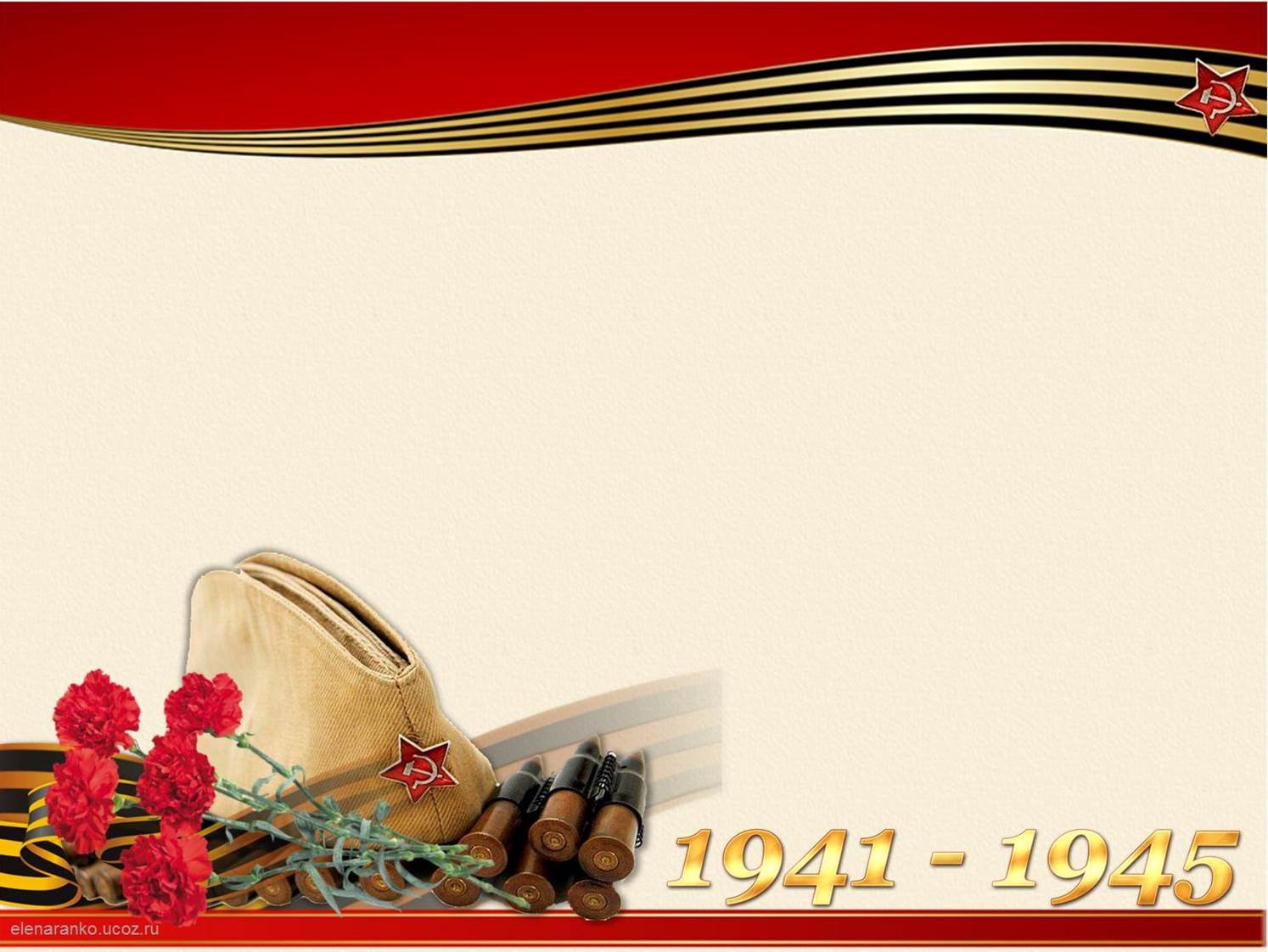 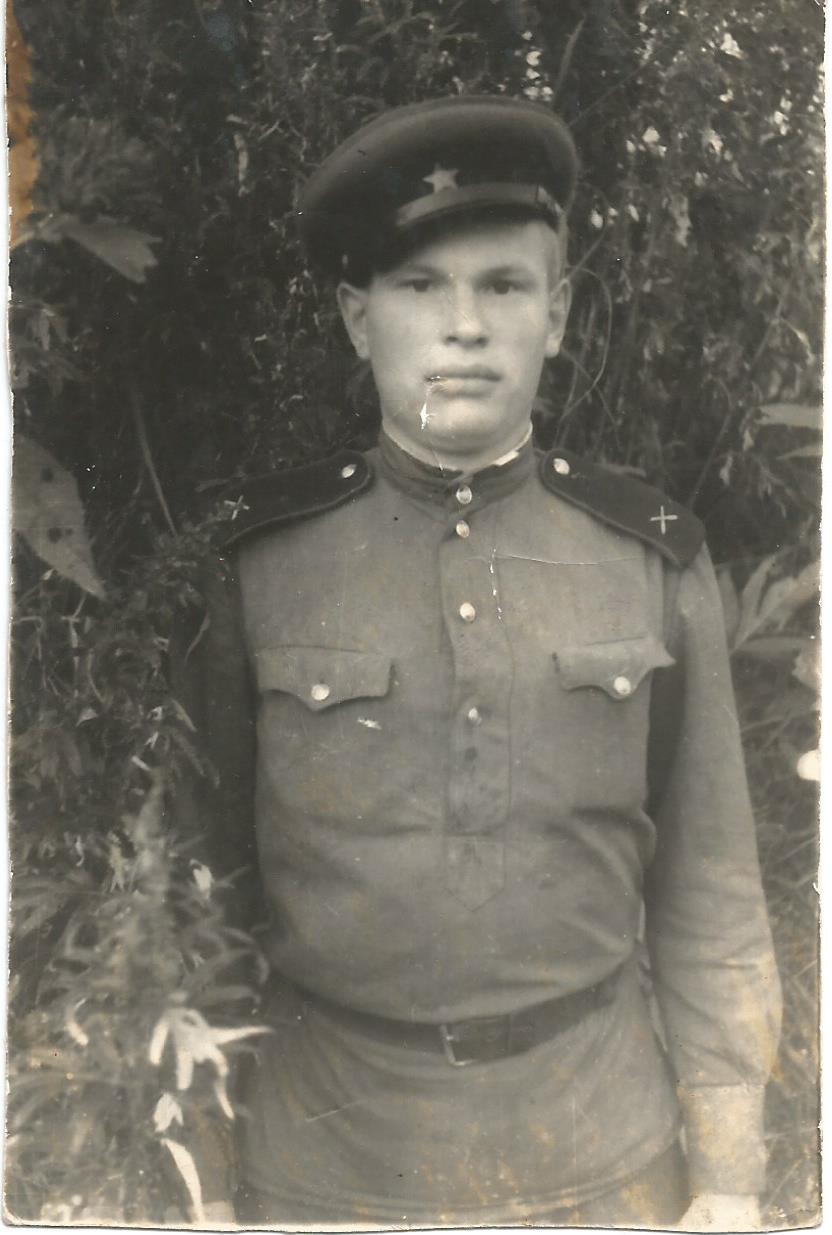 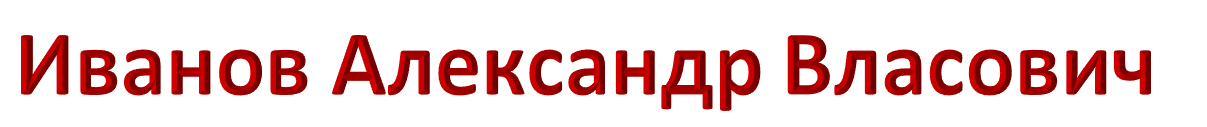 Мой дед родился в 1919 году в селе Александровка Боготольского района Красноярского края, откуда был призван на срочную службу в армии 6 сентября 1939 года.
Его воинский путь до начала Великой Отечественной войны в открытых источниках не прослеживается, однако, по семейным приданиям, начинал он свою службу в районе Халкин-Гола на Дальнем Востоке, затем участвовал в Советско-Финской войне 1939-1940 гг.
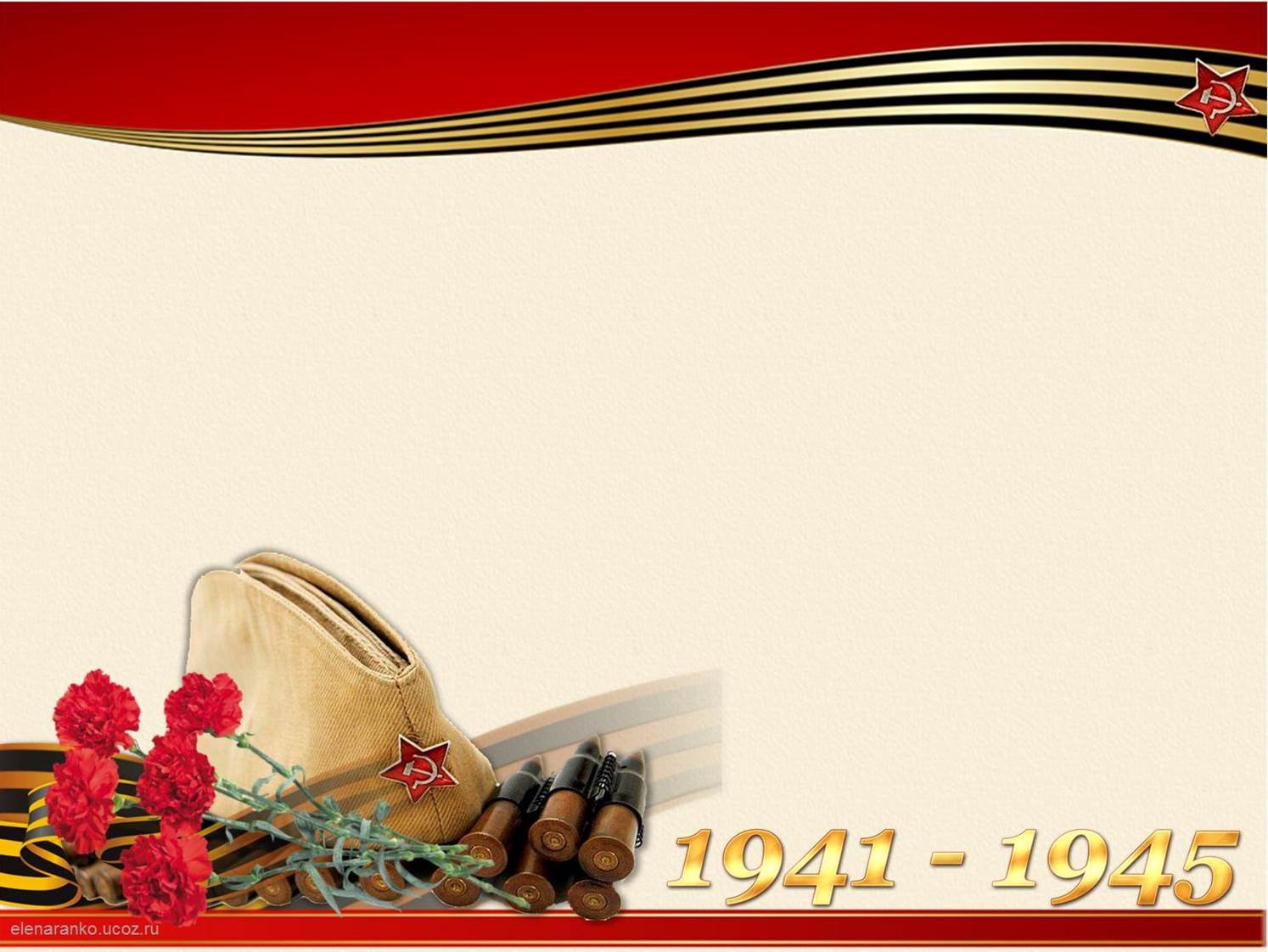 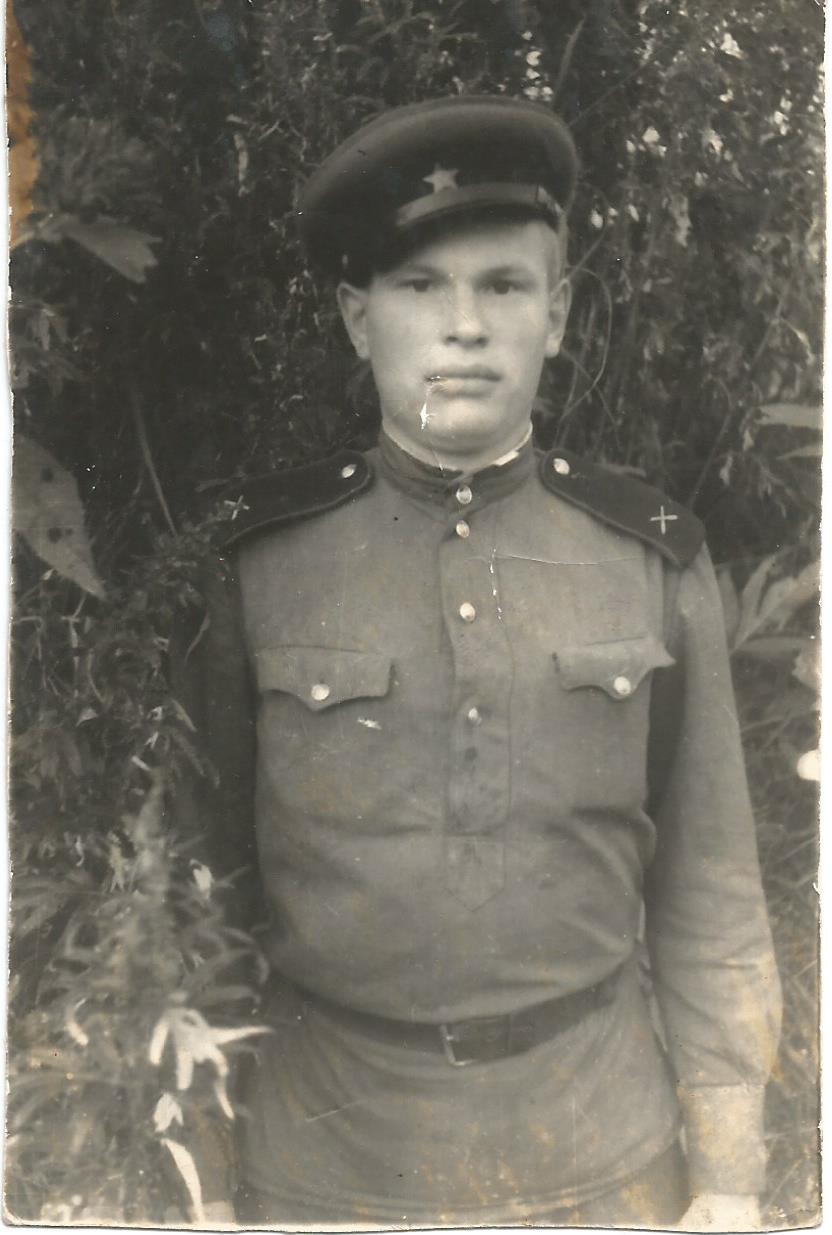 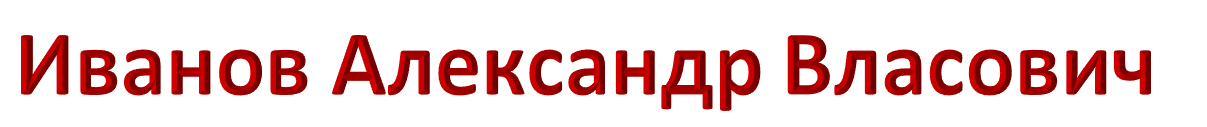 С началом ВОВ дед воюет наводчиком орудия в составе  688-го артиллерийского полка 239-й стрелковой дивизии. Воинское звание: ефрейтор.
Участвует в обороне Москвы, Ленинграда, затем освобождает Новгородскую, Псковскую область, Прибалтику и Чехословакию.
Встретил день победы под Прагой.
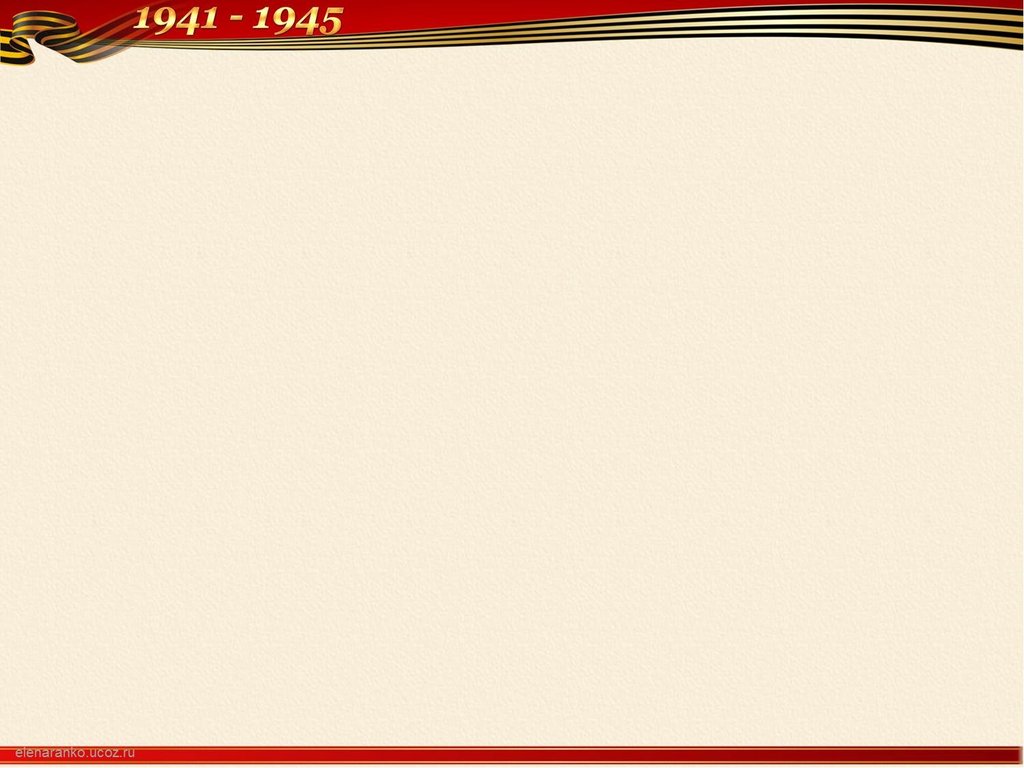 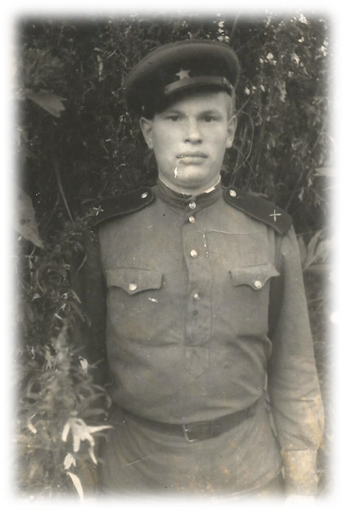 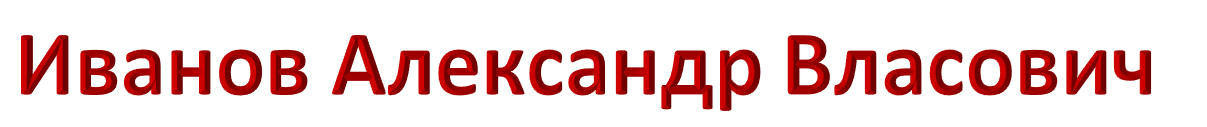 БОЕВОЙ ПУТЬ:
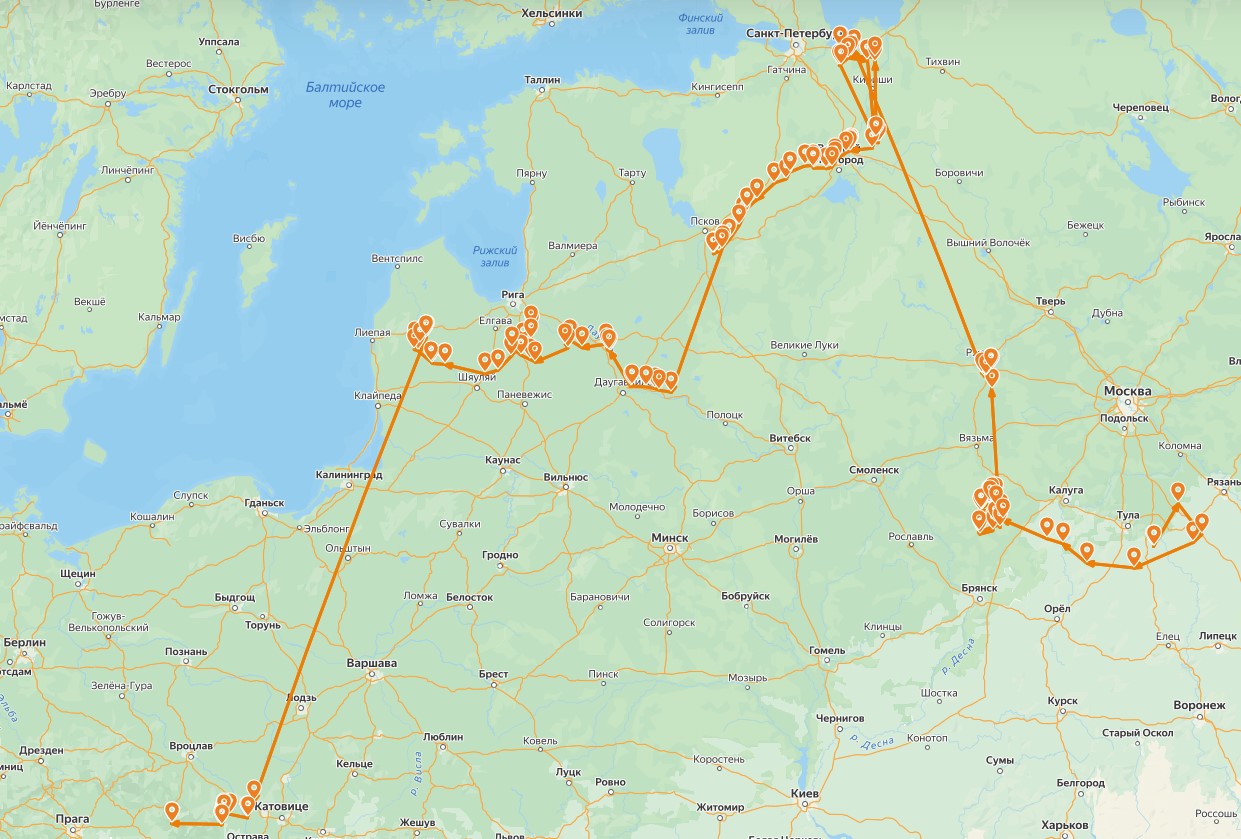 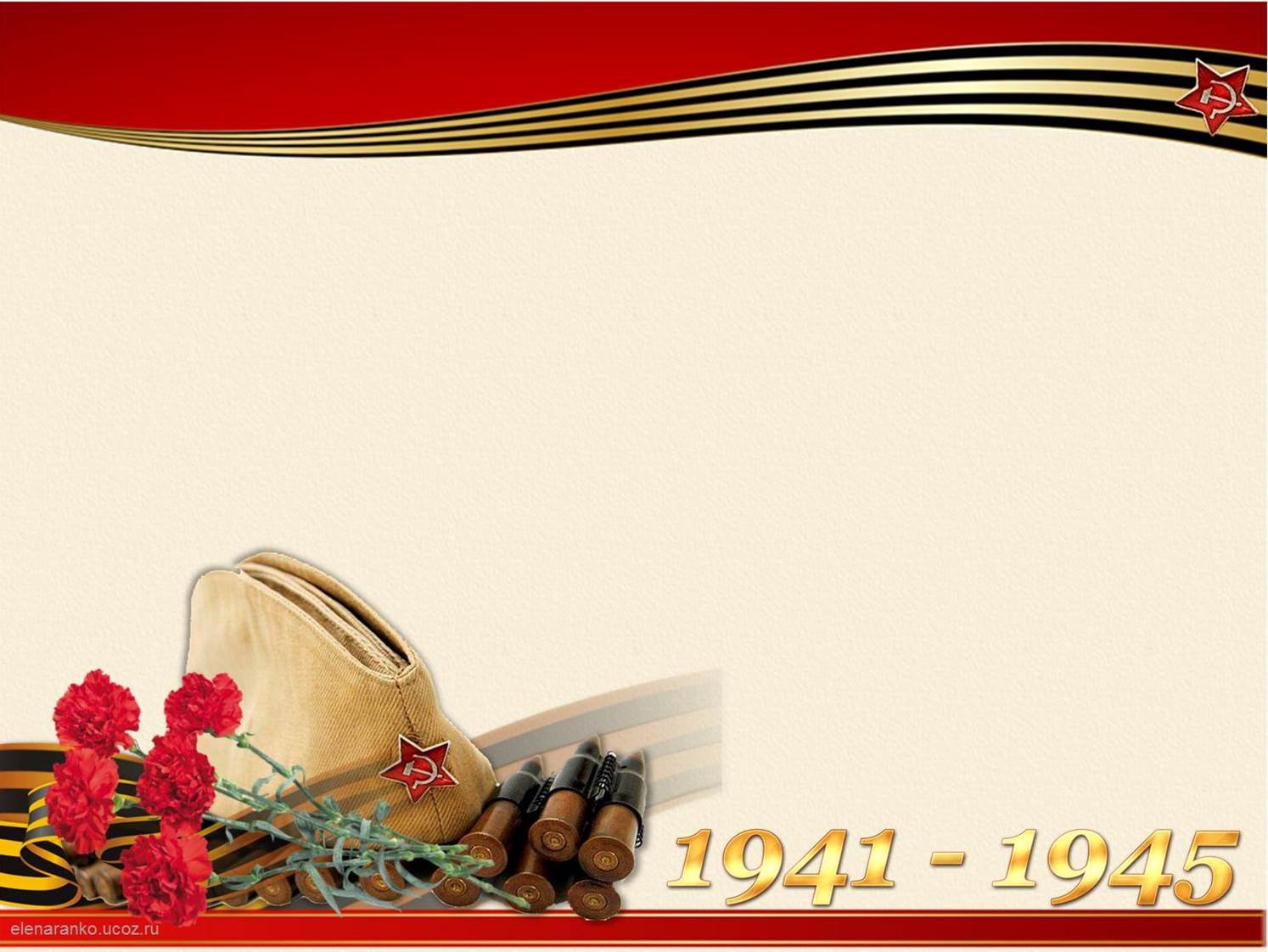 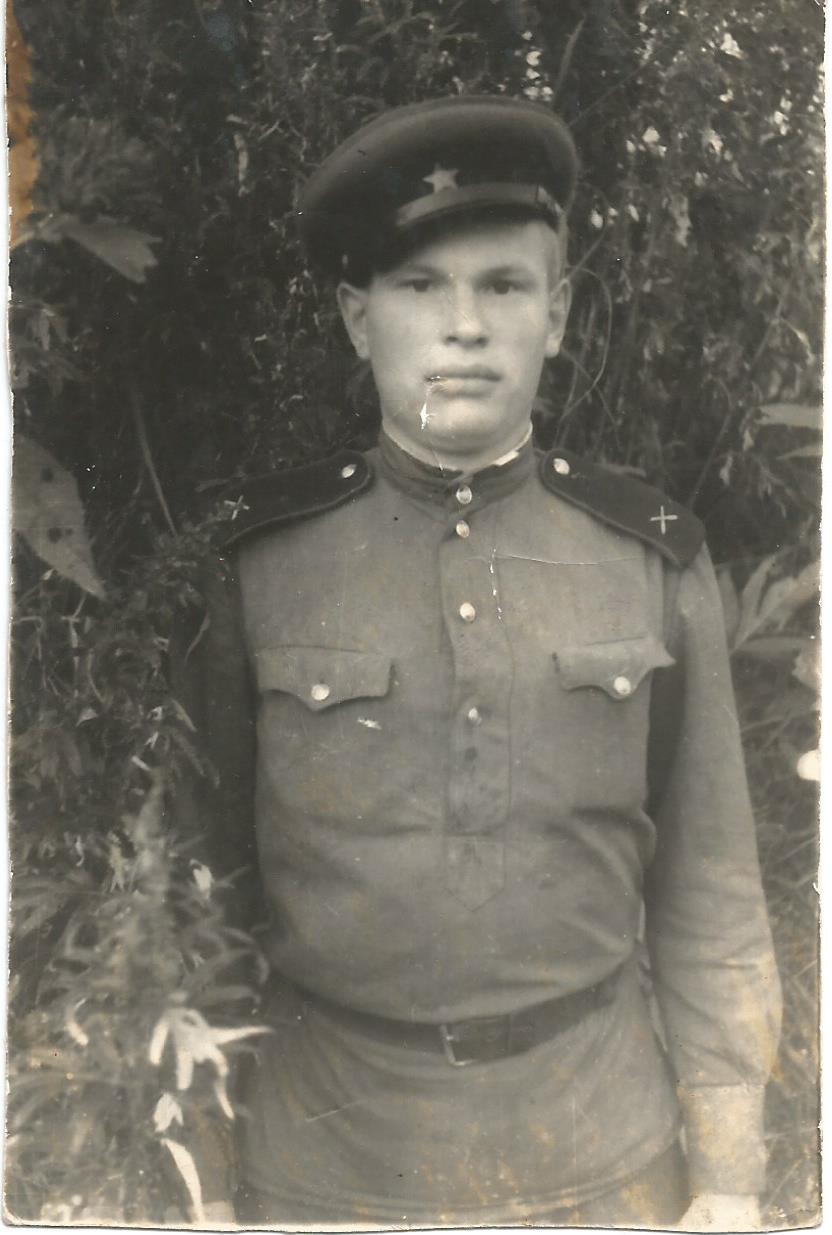 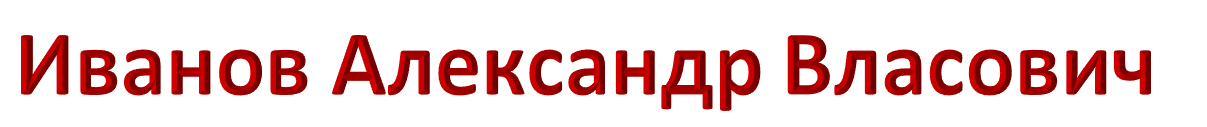 НАГРАДЫ:
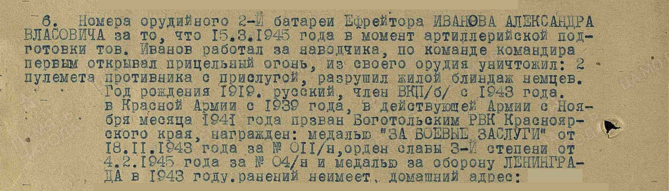 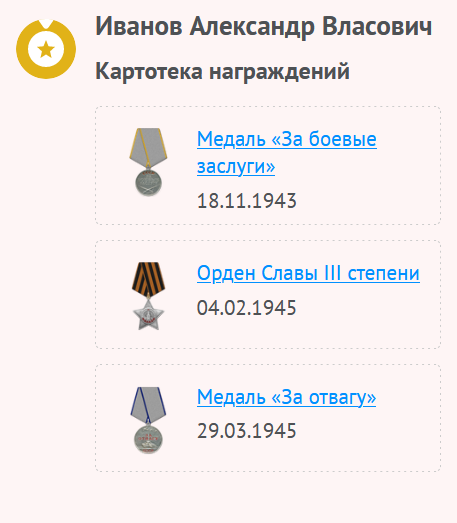 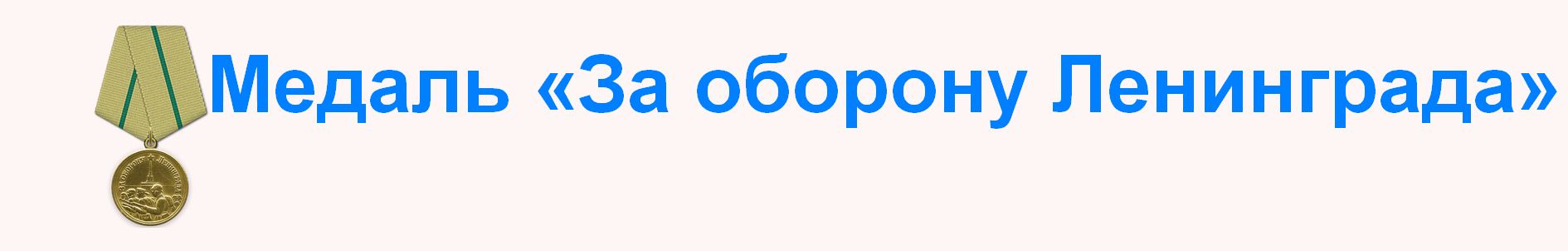 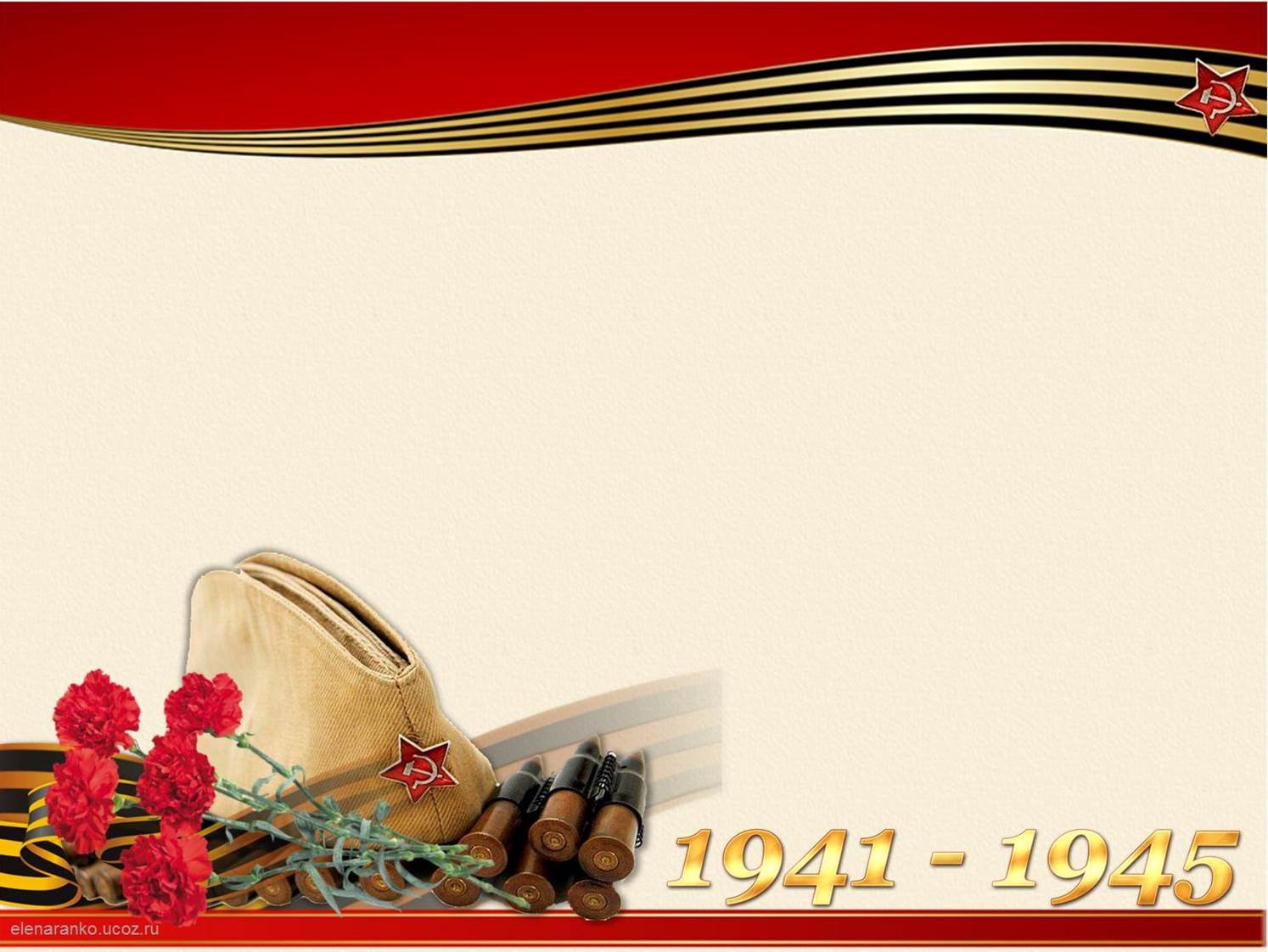 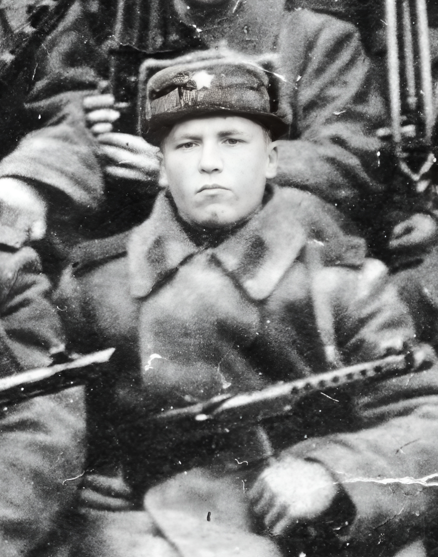 Харькевич Алексей Аверьянович
Мой прадед родился в 1925 году, согласно данным военкомата, в деревне Разгуляевка, Разгуляйского сельсовета Боготольского района Красноярского края. До начала войны он получал специальность ветеринара, поэтому в 1941 году был призван на должность санинструктора.
Воинское звание: ефрейтор.
Воевал в составе Первой гвардейской механизированной бригады.
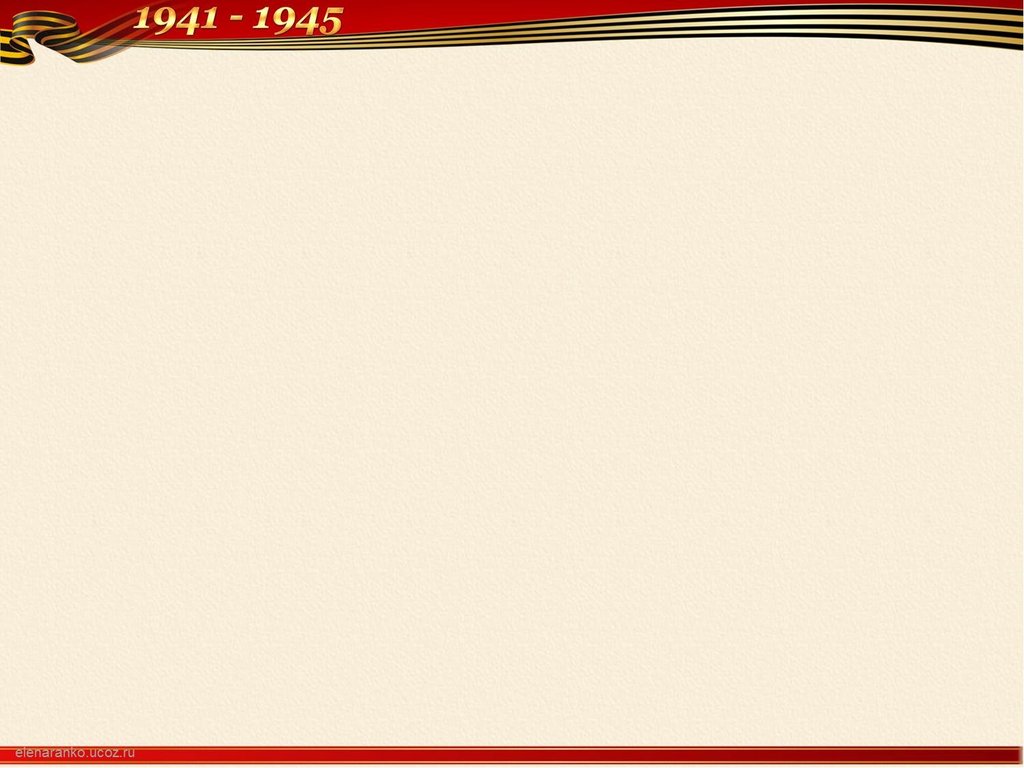 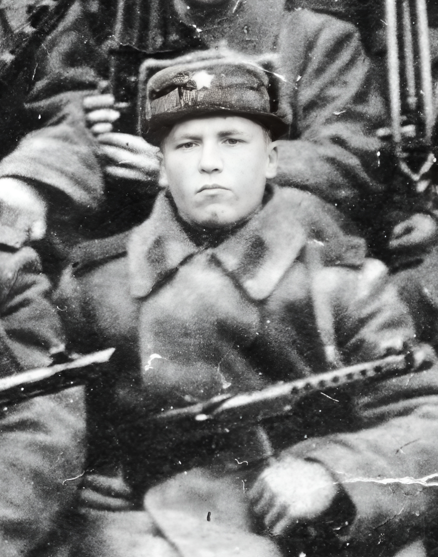 Харькевич Алексей Аверьянович
БОЕВОЙ ПУТЬ:
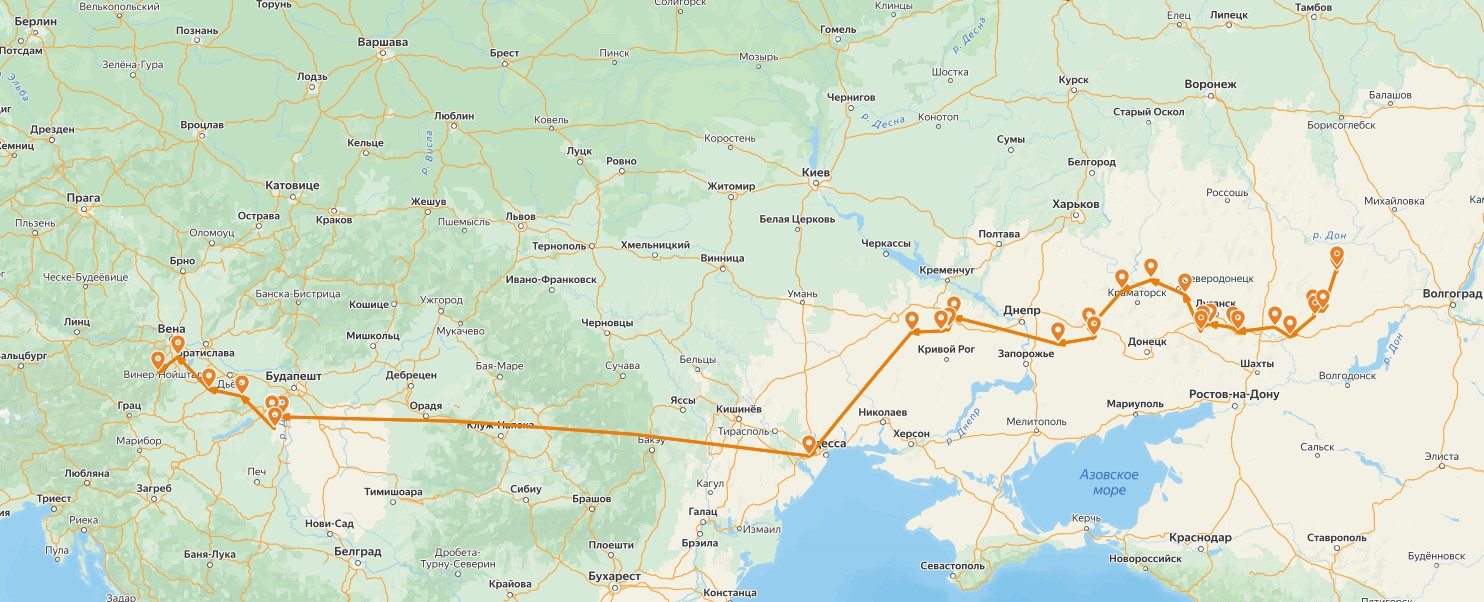 В составе Южного фронта
Первая гвардейская механизированная бригада в 1943 году освобождала Донбасс и Юг Украины.
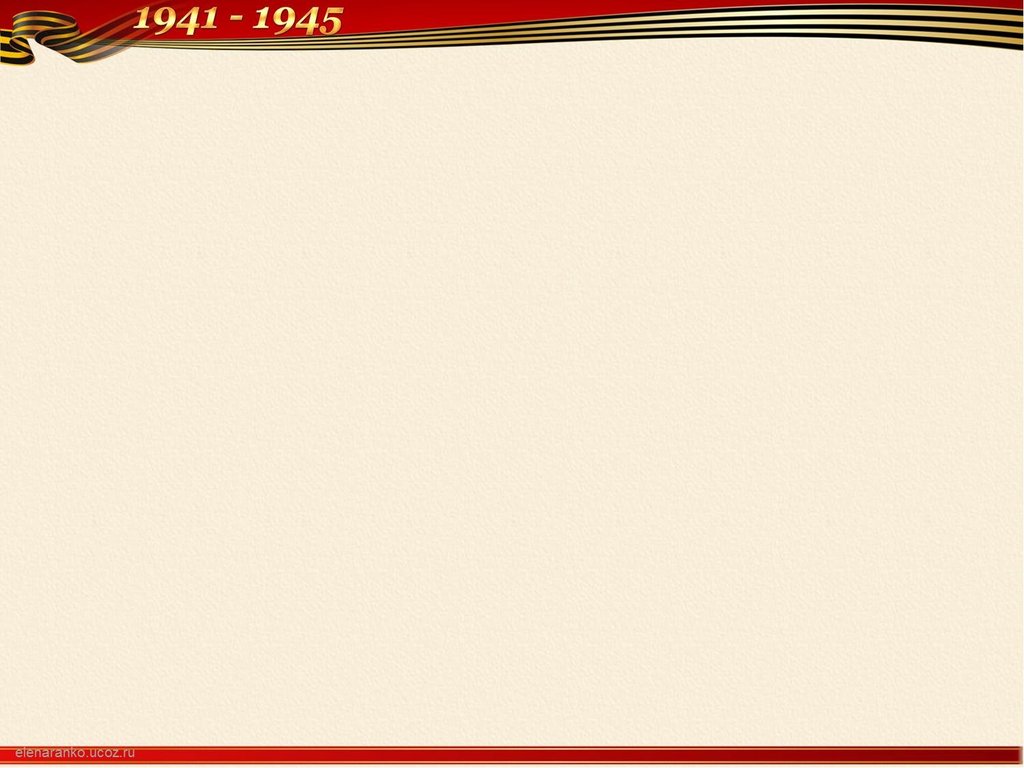 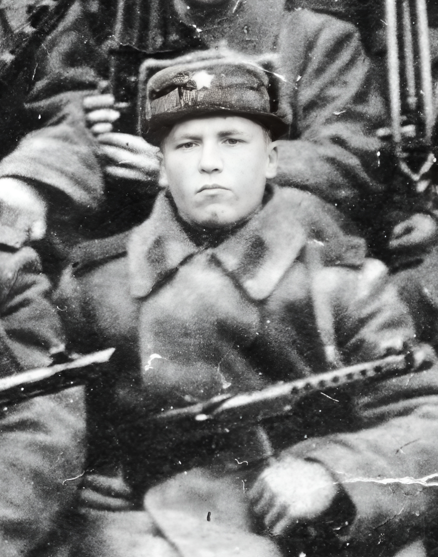 Харькевич Алексей Аверьянович
БОЕВОЙ ПУТЬ:
Отчет о боевых действиях 1-ой ГВАРДЕЙСКОЙ МЕХАНИЗИРОВАННОЙ ВЕНСКОЙ КРАСНОЗНАМЕННОЙ ОРДЕНА СУВОРОВА БРИГАДЫ за 1943 год пестрит названиями, которые сегодня постоянно звучат в сводках специальной военной операции:
Красный Лиман, Лисичанск, Дружковка, Чугуев, Изюм.
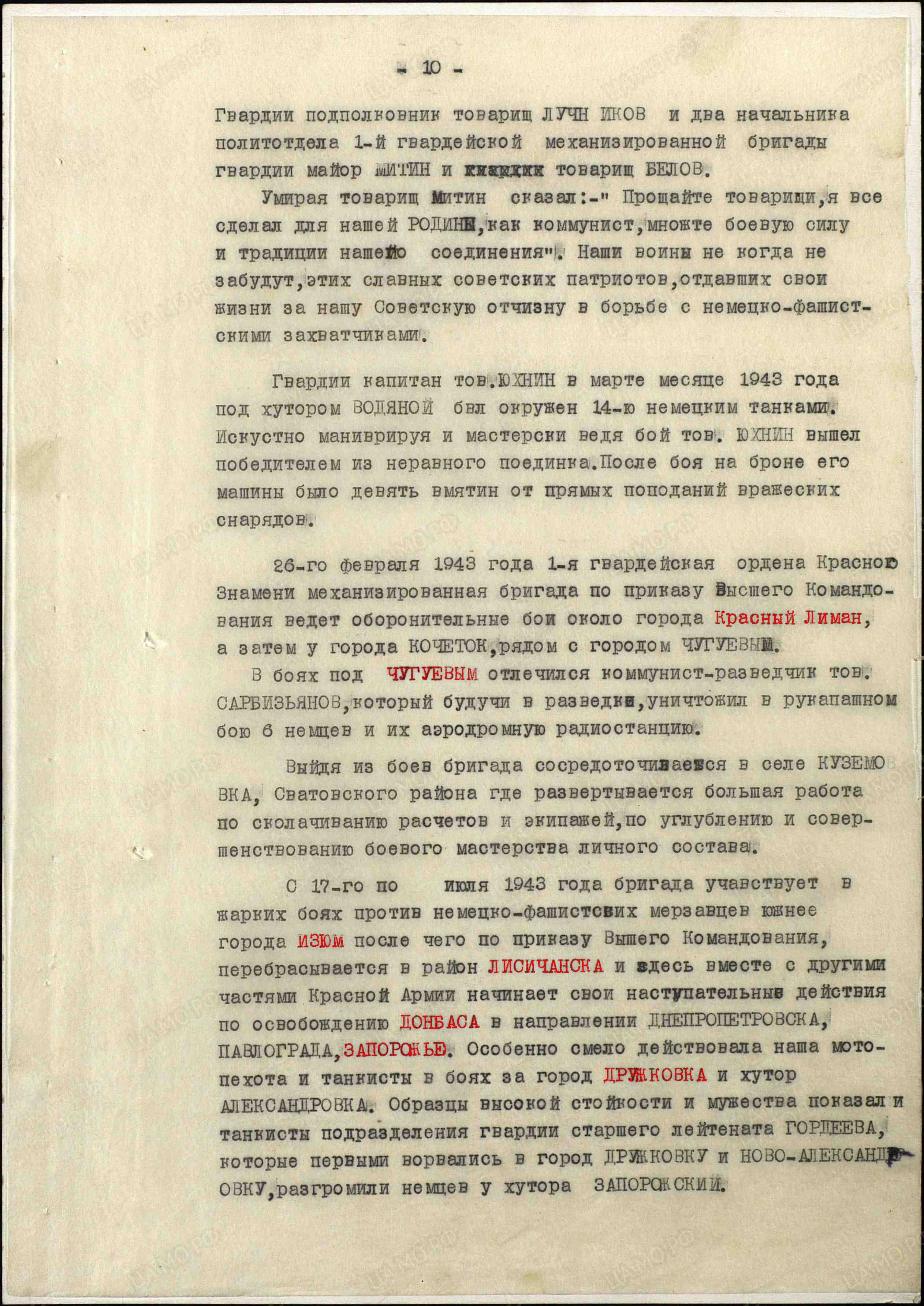 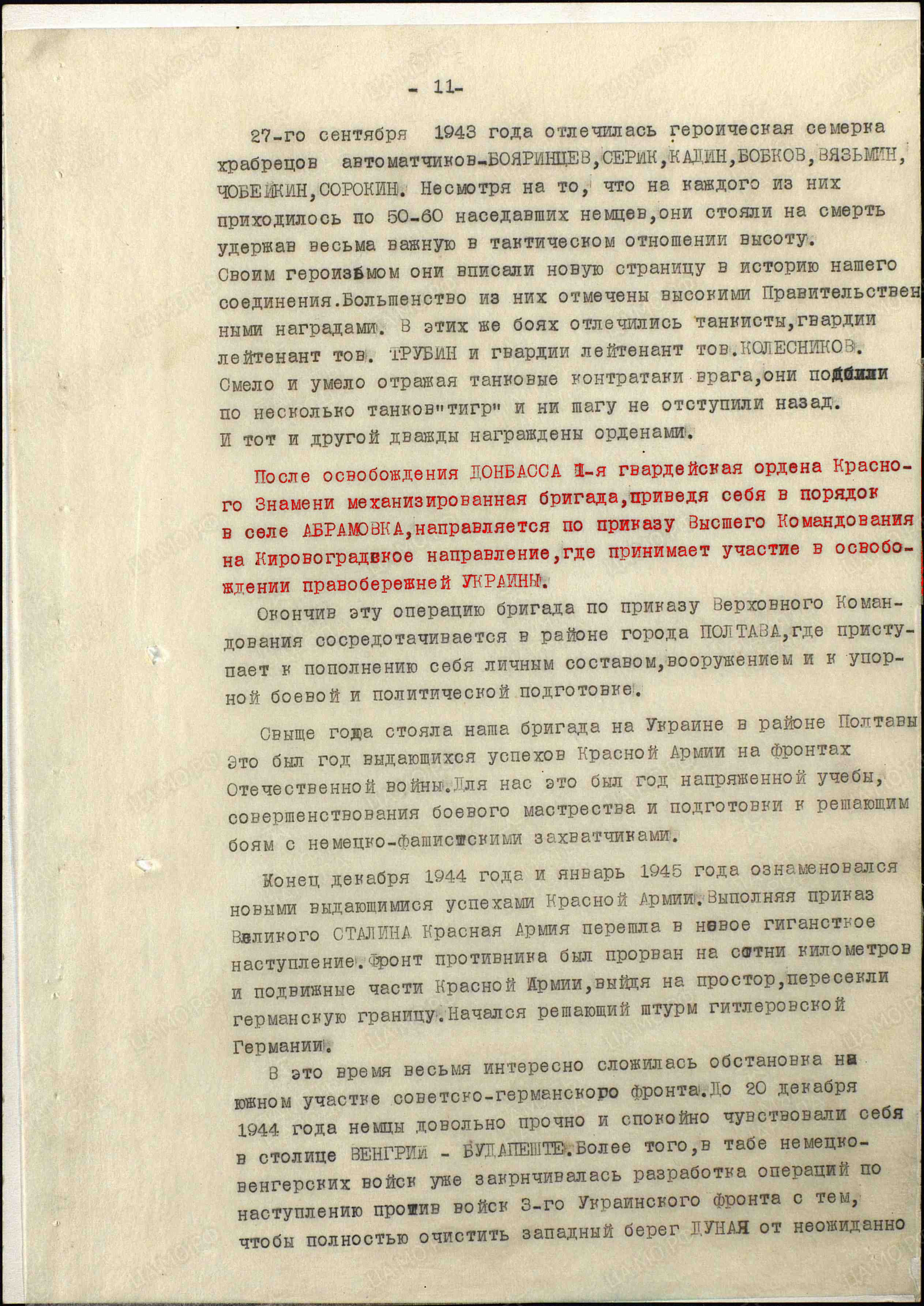 В составе Южного фронта
Первая гвардейская механизированная бригада в 1943 году освобождала Донбасс и Юг Украины.
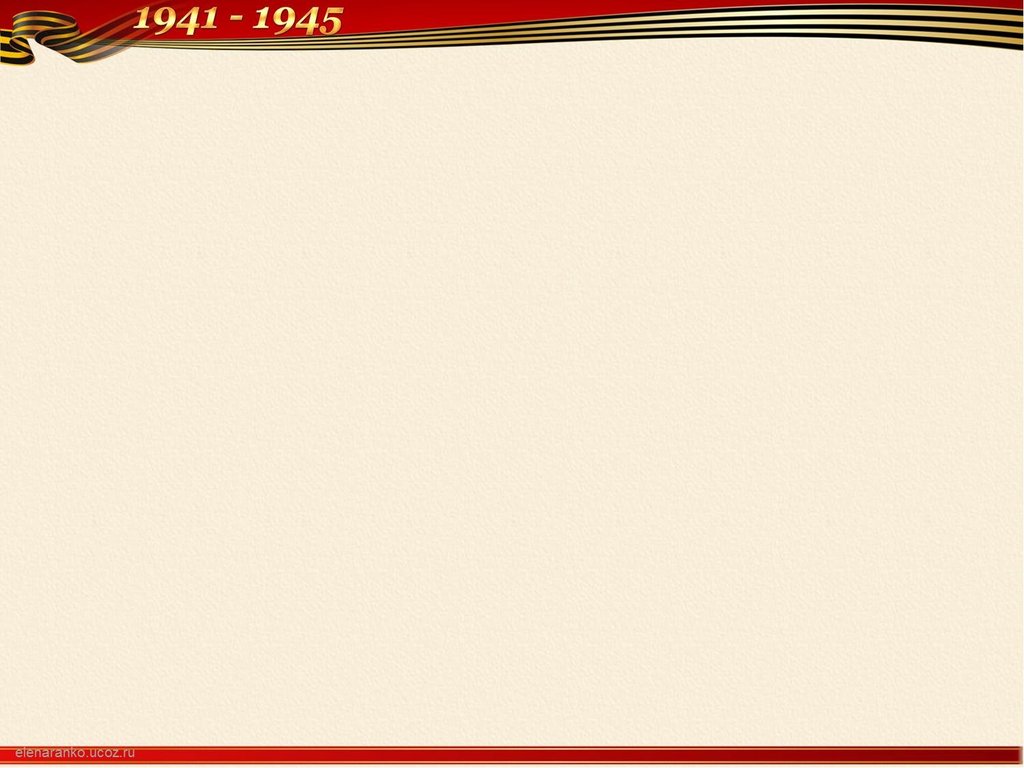 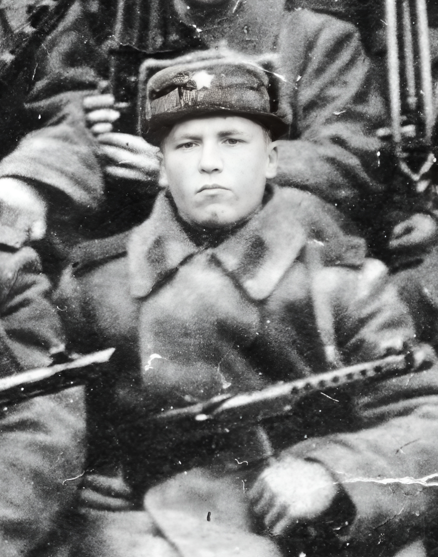 Харькевич Алексей Аверьянович
БОЕВОЙ ПУТЬ:
1 января 1945 года  1-ая мбр переправилась через Дунай и приступила к выполнению задачи предотвратить попытки врага прорваться на выручку к своим войскам, окружённым в Будапеште.
9 января завязался исключительно ожесточённый бой с группировкой противника:
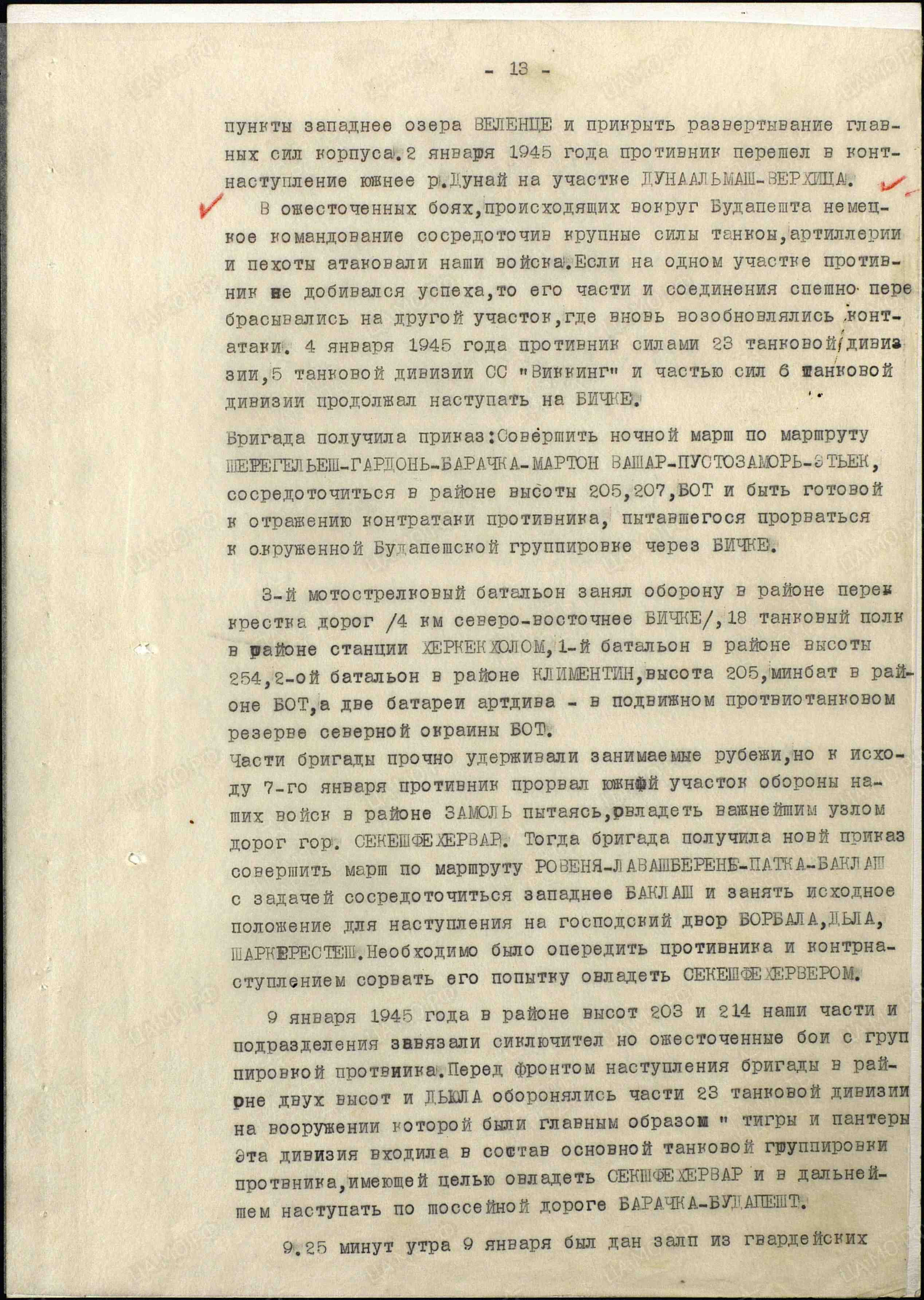 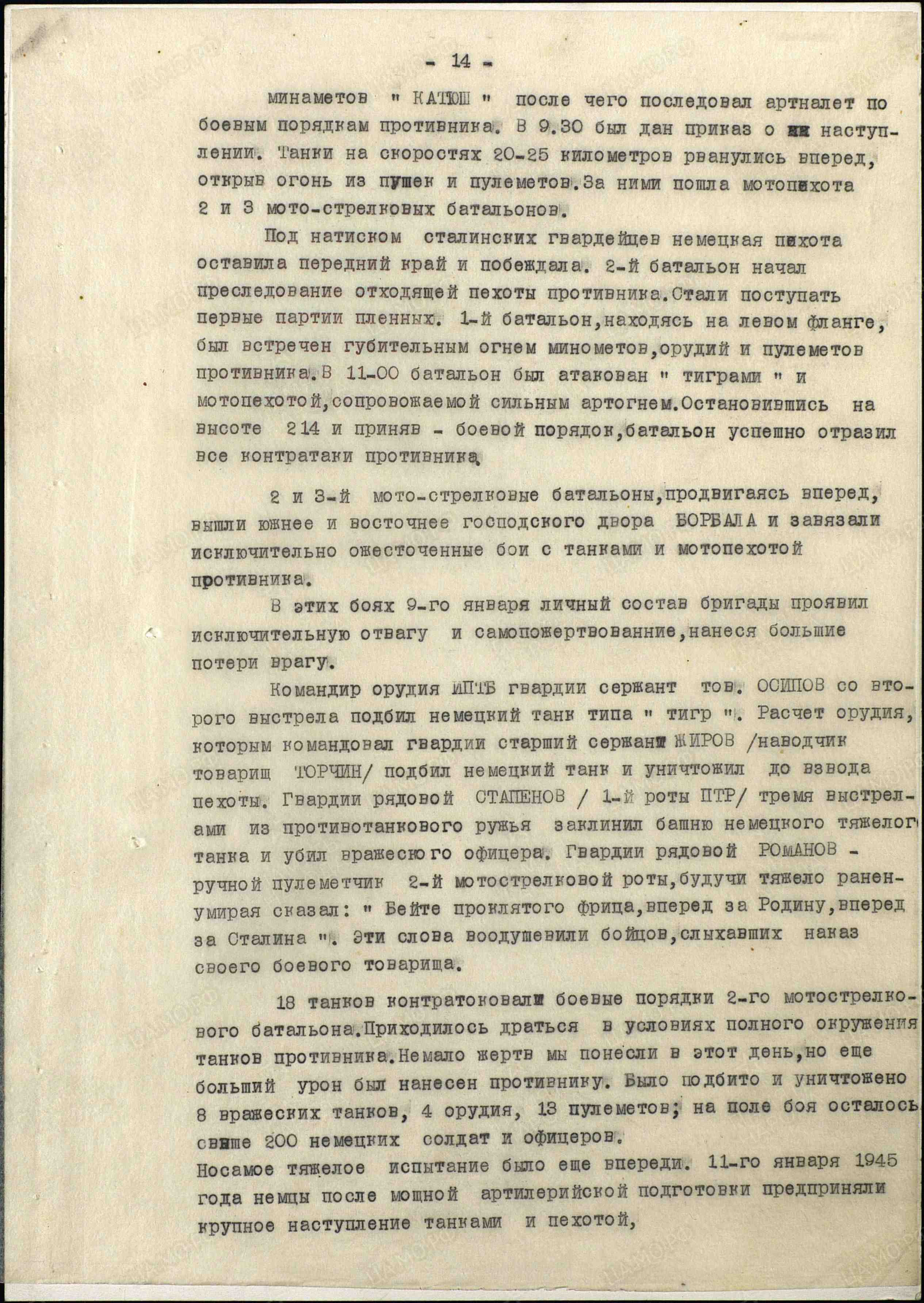 В составе 3-го Украинского фронта
Первая гвардейская механизированная бригада, в начале 1945 года, приступила к освобождению Венгрии.
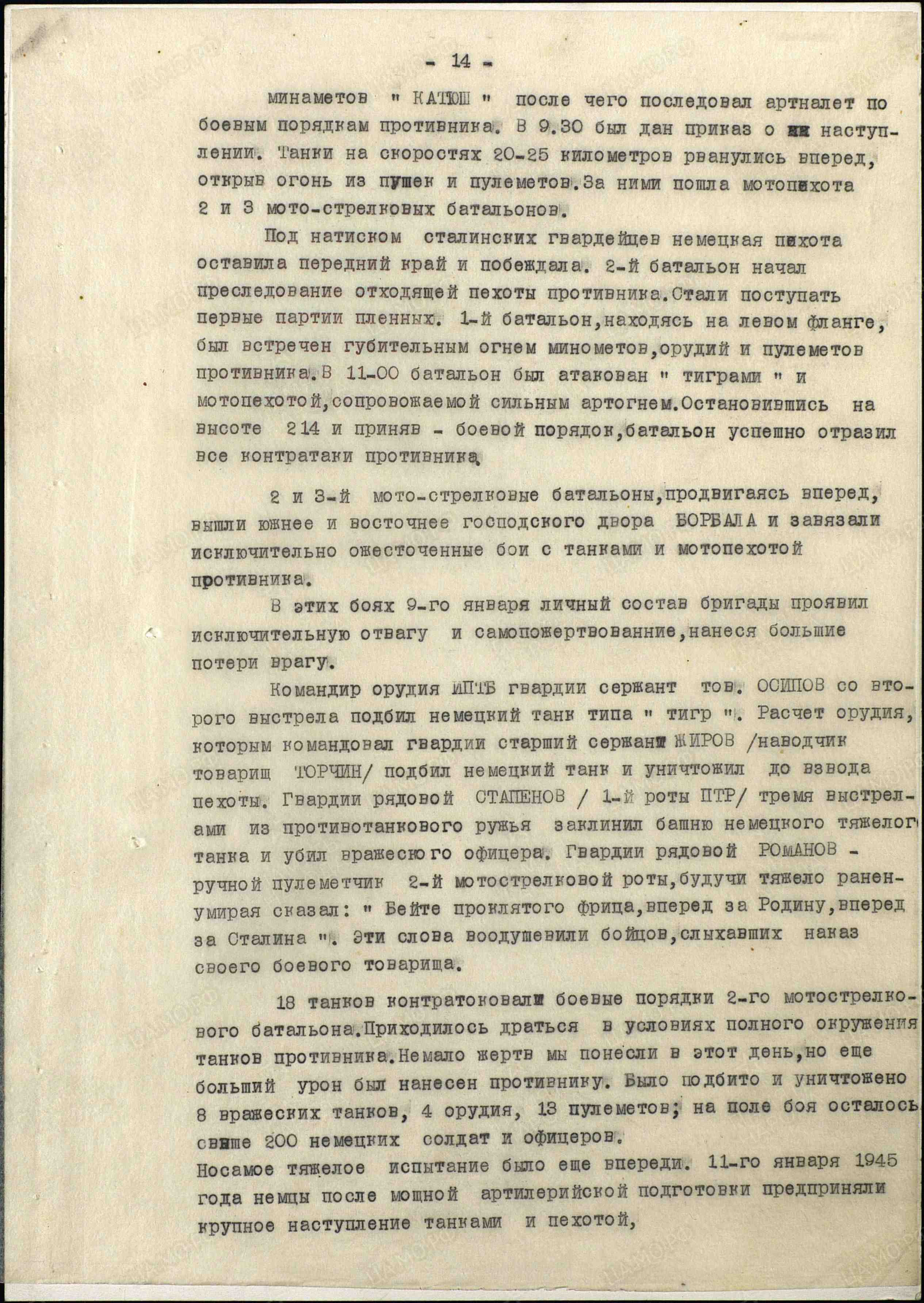 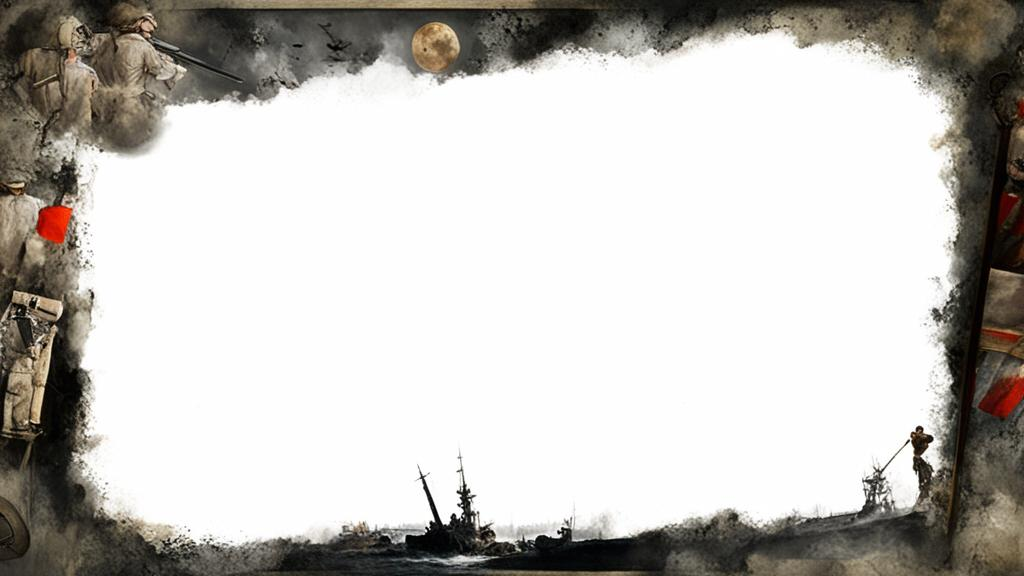 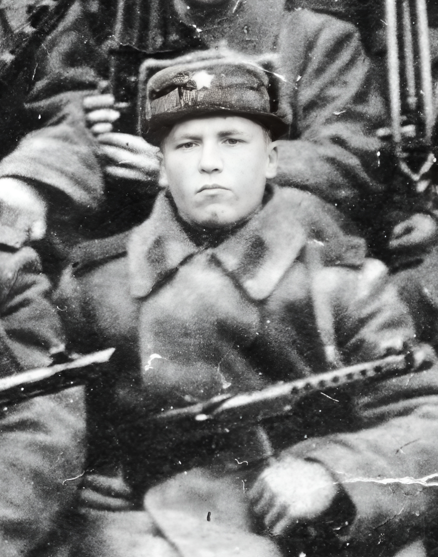 Харькевич Алексей Аверьянович
БОЕВОЙ ПУТЬ:
В ходе боёв по отражению наступления противника в медье Фейер, у деревни Бешнье, Венгрия, 9 января 1945 года, мой прадед пропал без вести, о чём имеется запись в Центральном архиве Министерства обороны:
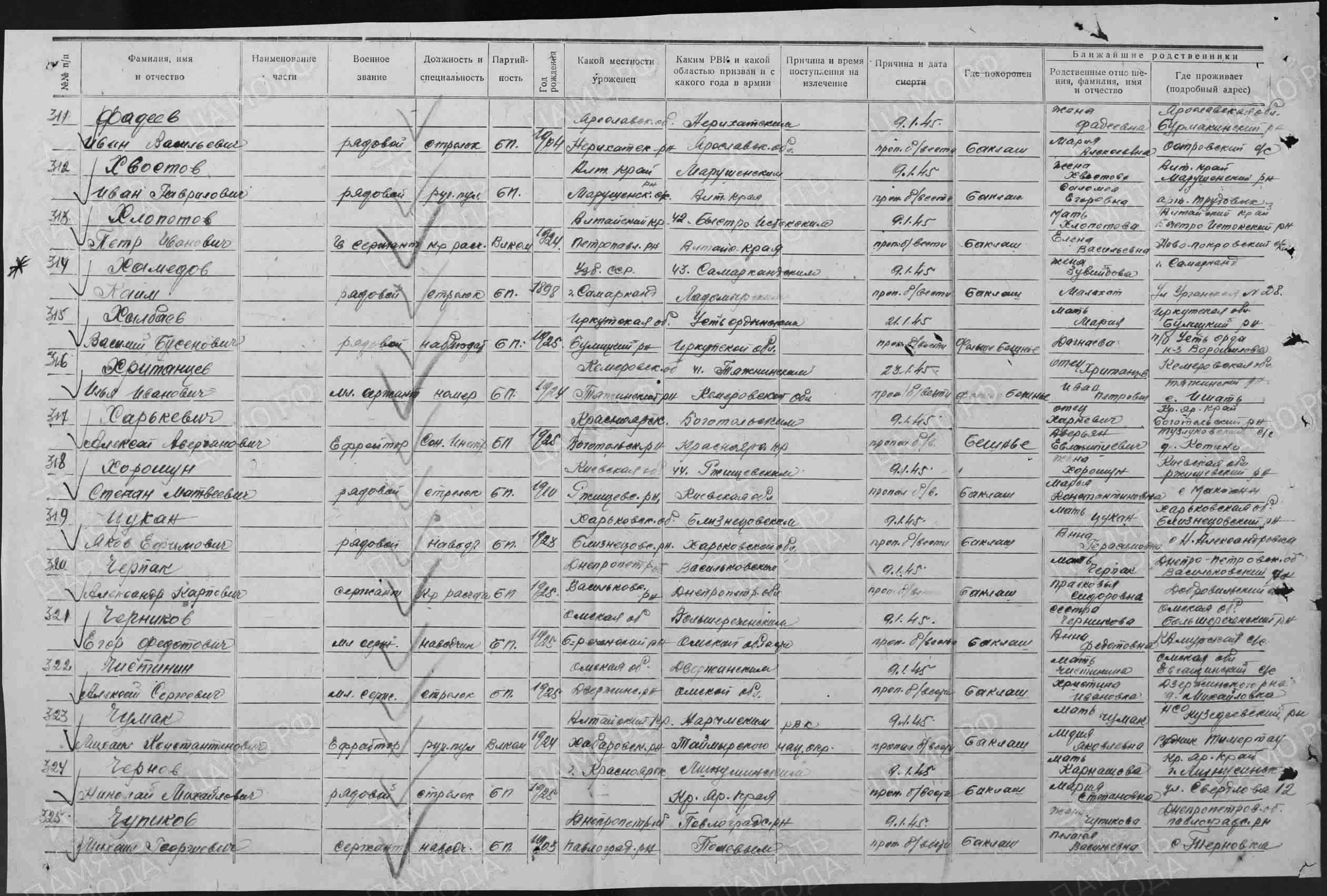 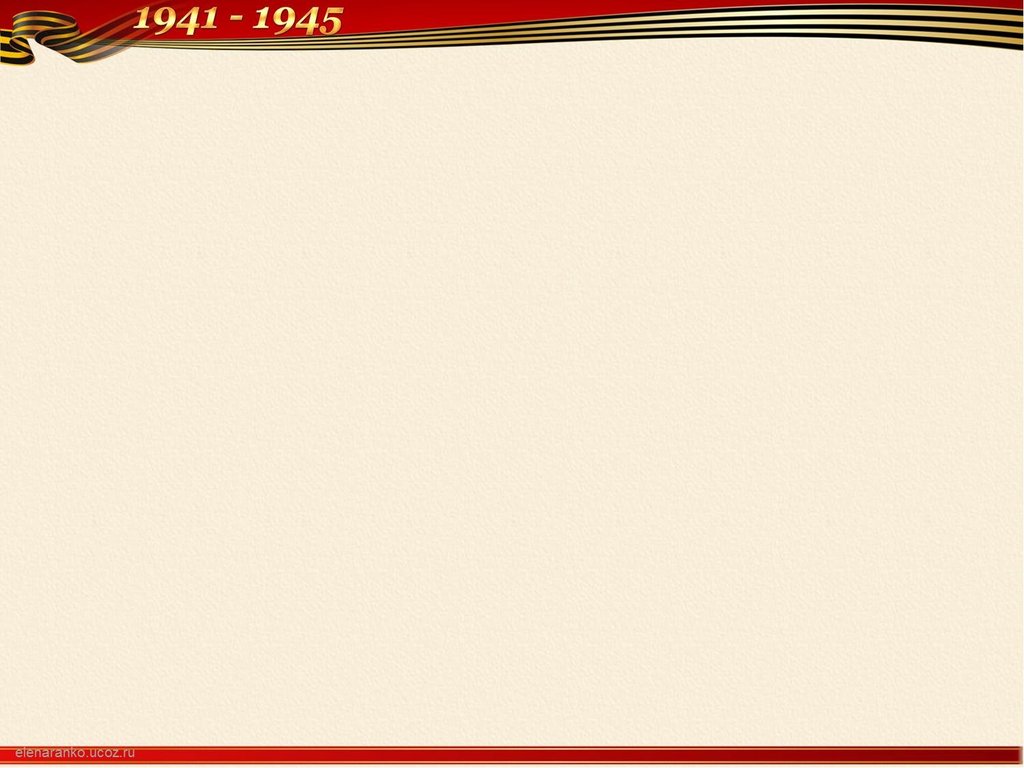 Харькевич Алексей Аверьянович
Примерно за год до своей гибели мой прадед прислал своим родителям фотографию, где он запечатлён со своим подразделением, на обратной стороне которой он написал такие слова:
«На память дорогим родителям и моим молодым сёстрам, Паше, Дусе, Клаве, Наде. От вашего сына и брата. Прошу, берегите, не теряйте! 7/IV 1944 года»
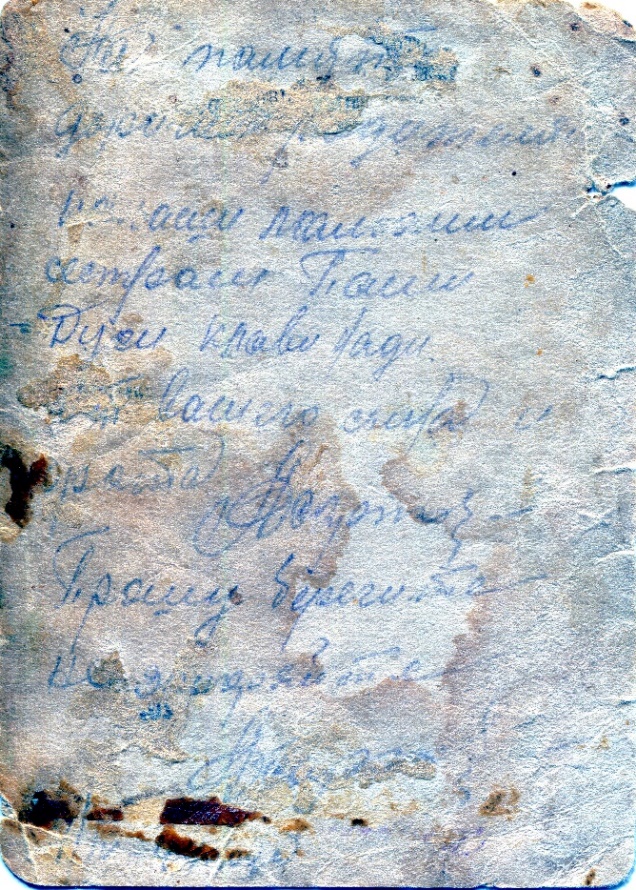 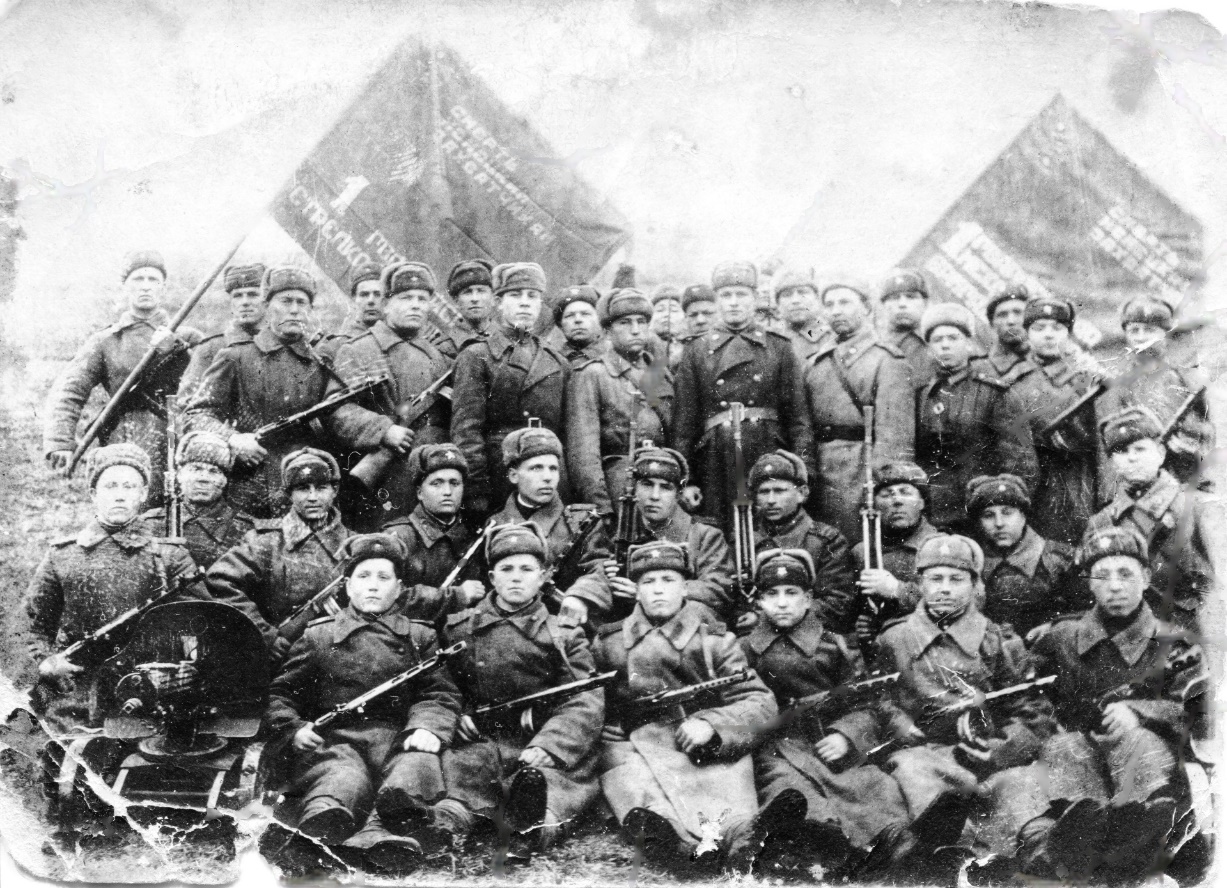 Я воспринимаю эти слова как завет беречь и не терять память о предыдущих поколениях, не жалевших своих сил и жизни ради нашего будущего!